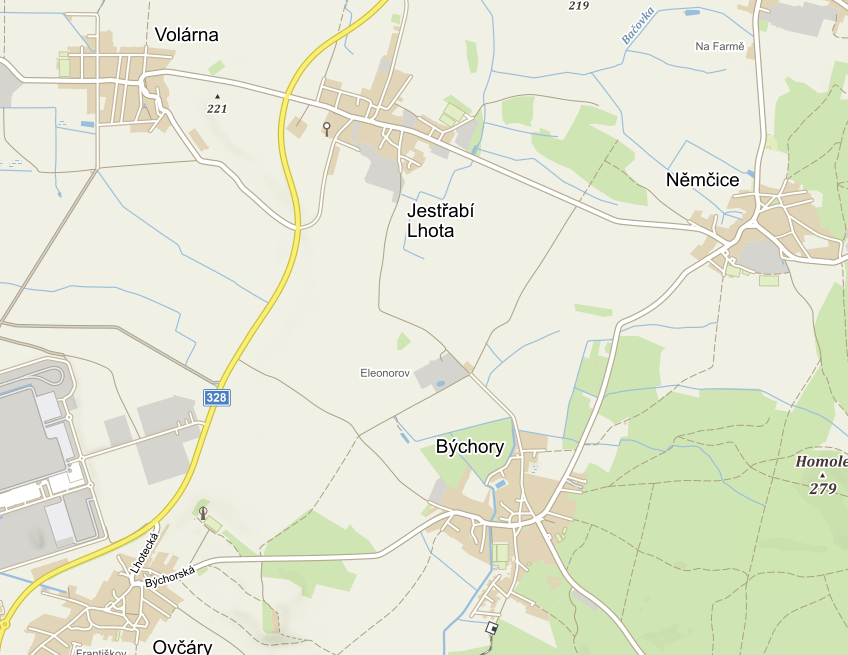 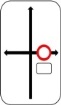 VPK Suchý s.r.o.
Asfaltování komunikací
Obj. trasa , Jestř. Lhota
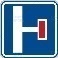 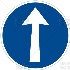 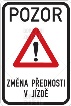 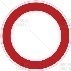 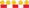 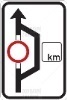 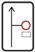 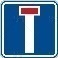 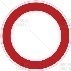 IP 22 POZOR SILNICE III/ ….. V JESTŘABÍ LHOTĚ UZAVŘENA
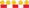 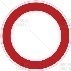 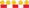 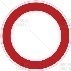 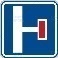 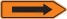 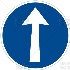 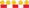 MIMO VOZIDEL STAVBY
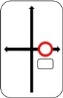 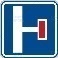 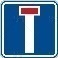 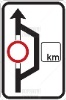 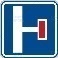 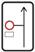 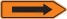 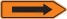 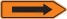 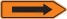 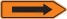 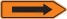 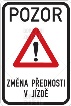 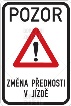 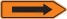 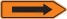 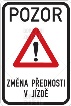 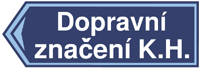 Zpracoval:  Bc. Jaroslav Nepraš 602514933